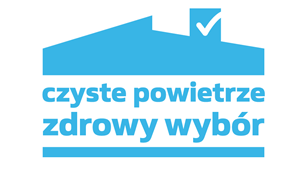 Program Priorytetowy 
„Czyste Powietrze” 

zmiany programu’2023

odpowiedź na obecne potrzeby Polaków
ogłoszenie zmian, 15 grudnia 2022 r.
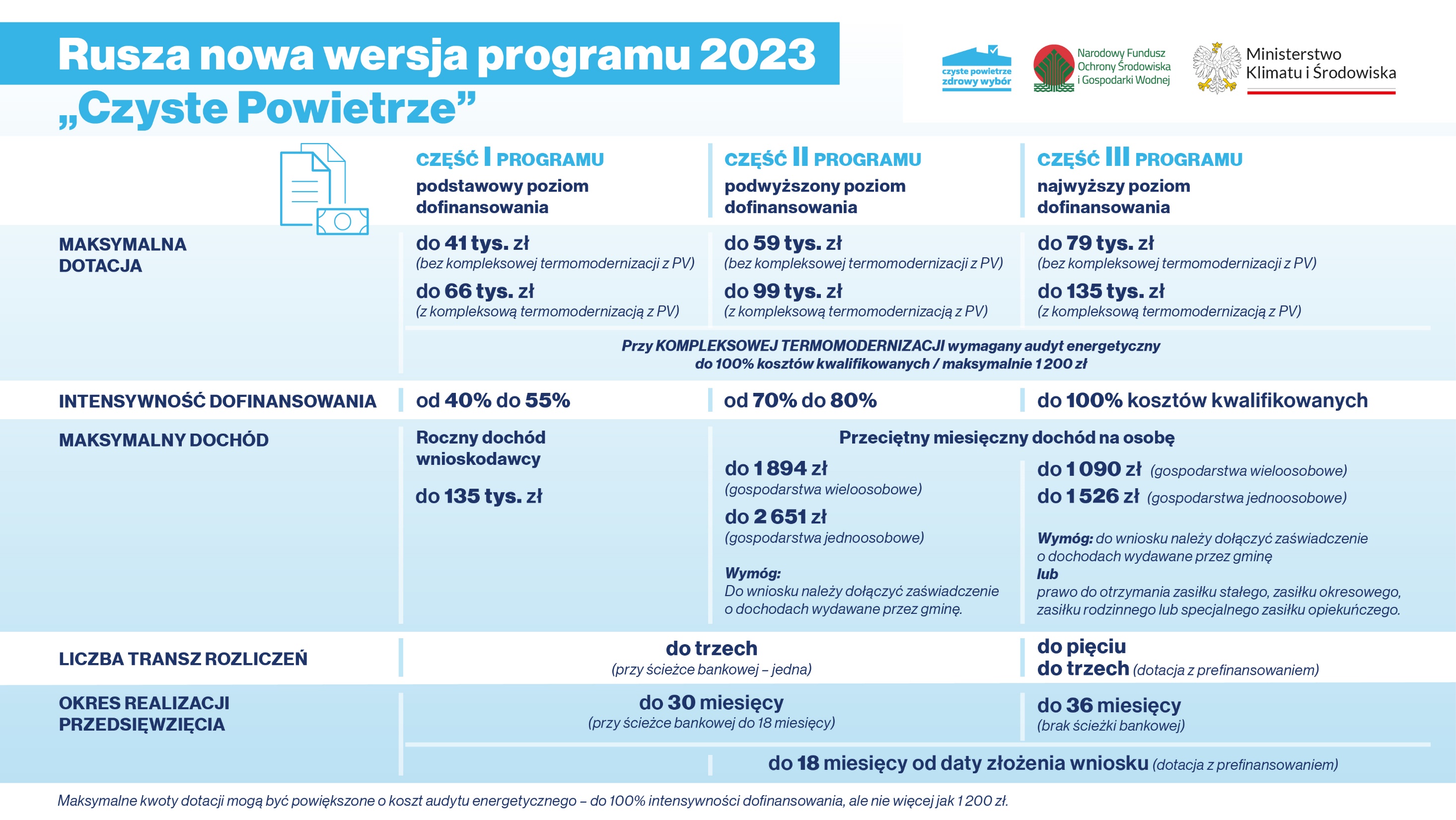 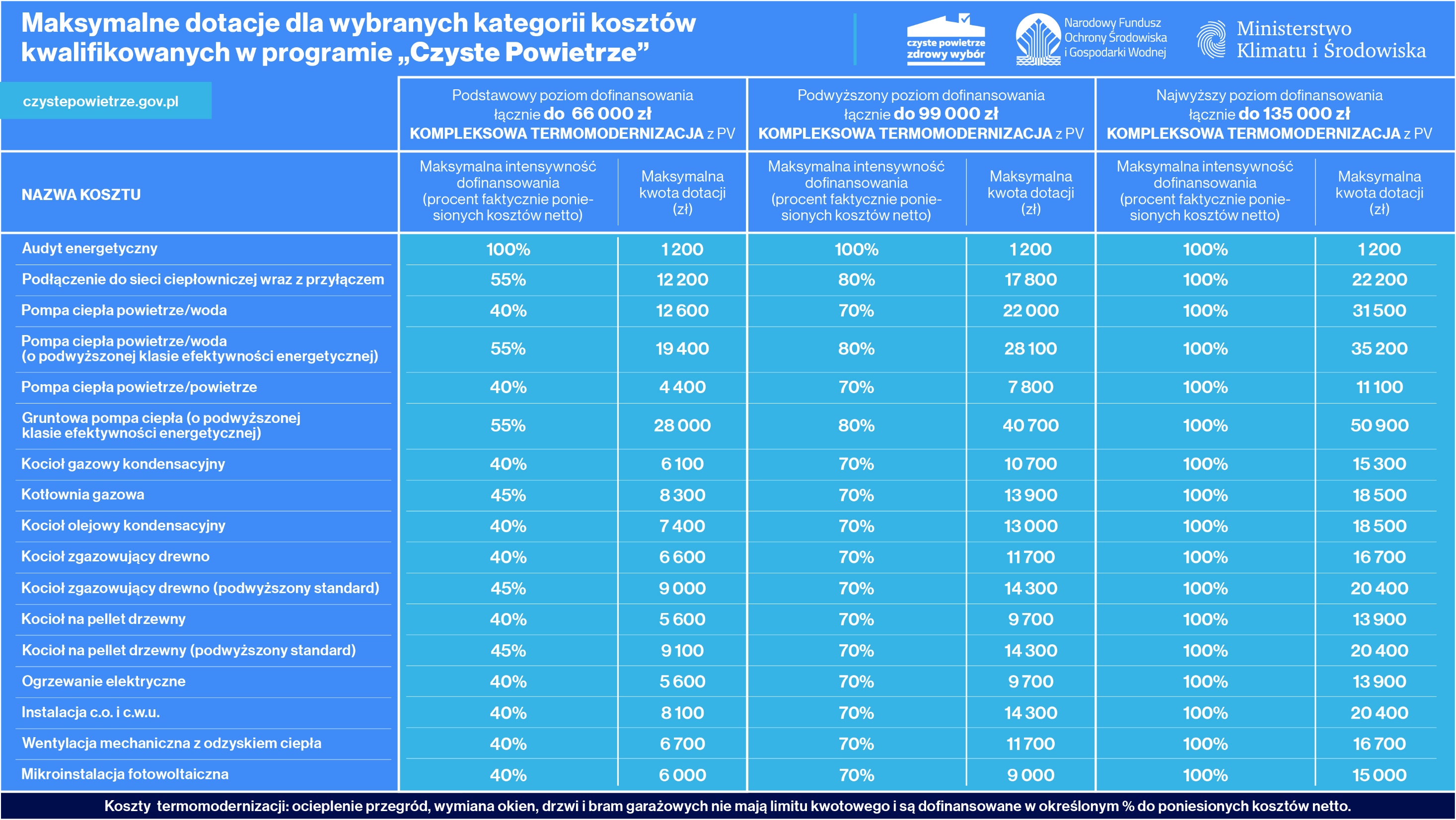 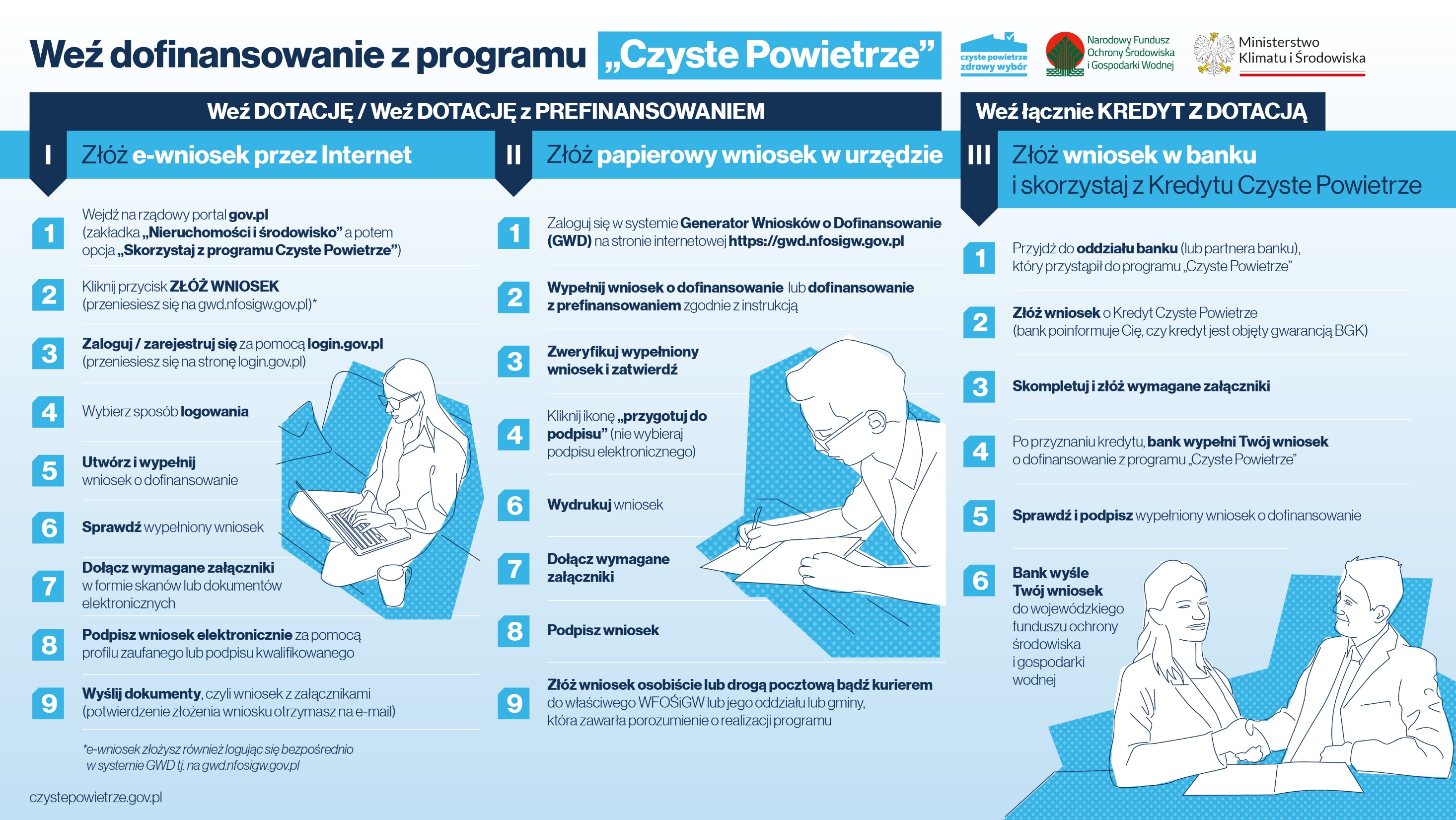 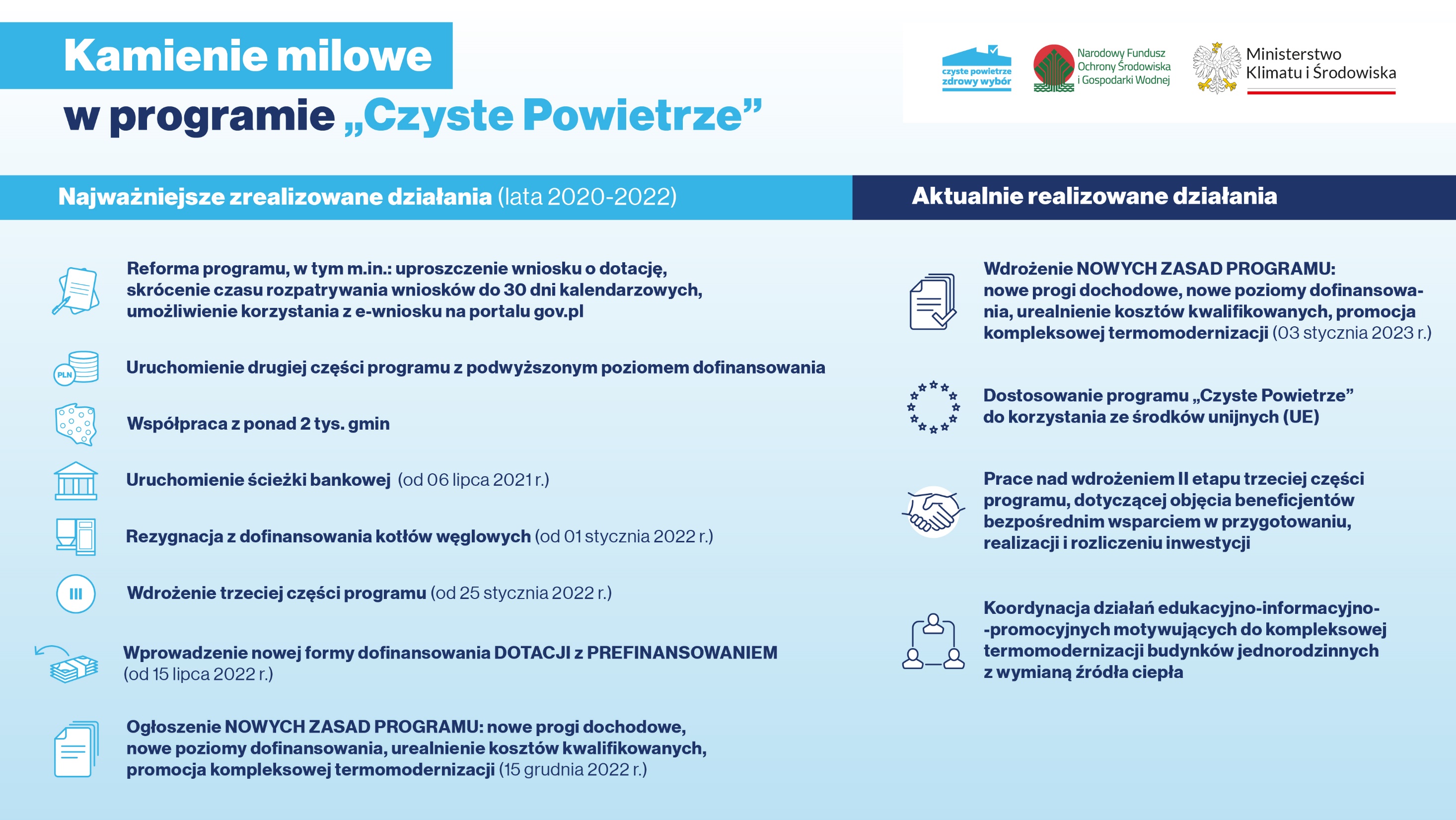 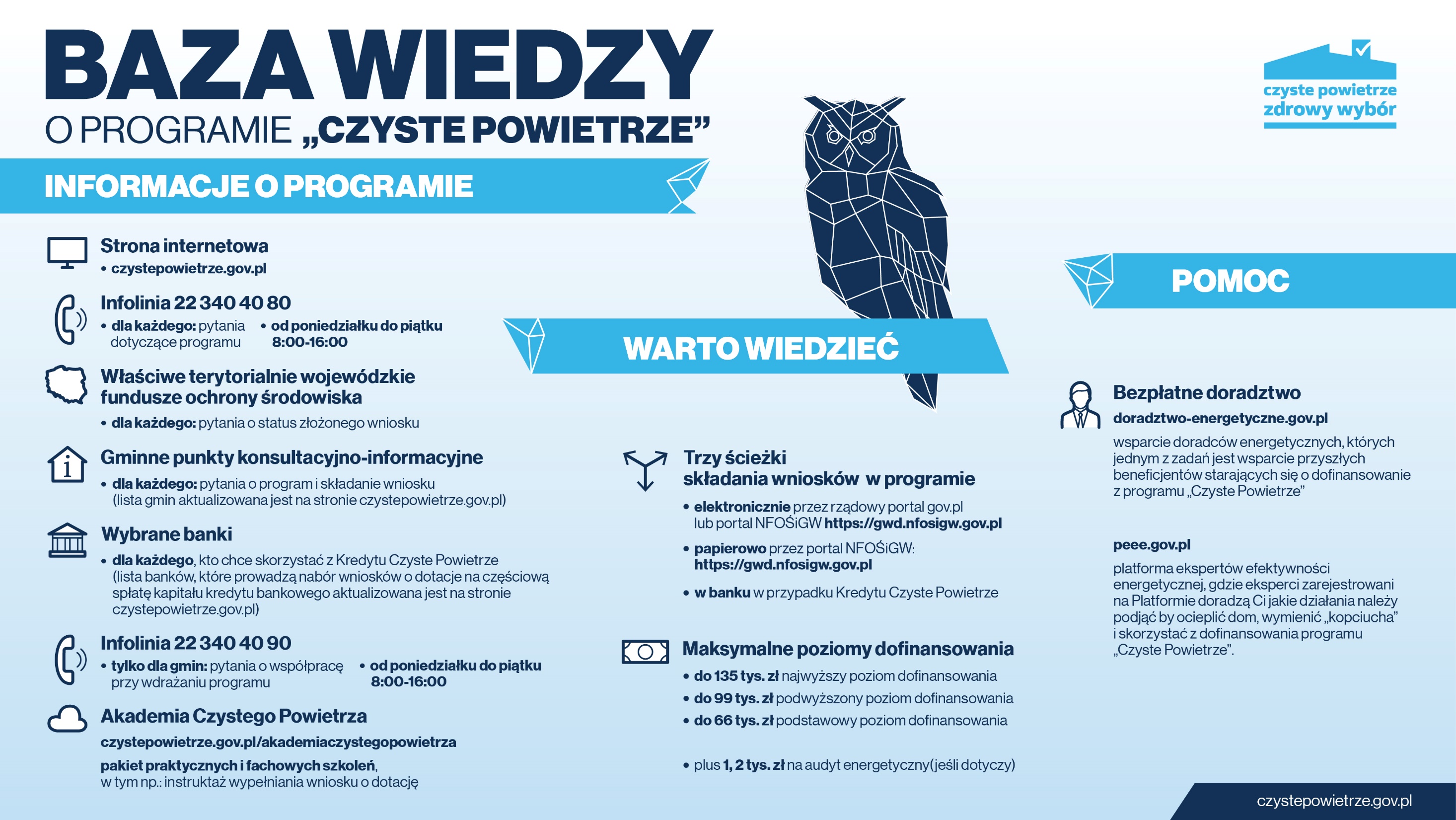